VENE PROPAGANDA,valeinfo ja mõjutustegevus
Kol-ltn (res) Jaanus Sägi
Kaitseväe peastaap, SKO
16.02.2024
Vene propaganda
Massiivne, mahukas ja mitme kanaliga
Kiire, pidev ja korduv
Pole vaja end reaalsusega siduda
Järjepidevus teema sees ei ole oluline
Propaganda edukaks levitamiseks on vaja palju allikaid
Erinevad allikad kinnitavad arvamust, eriti kui erinevad argumendid viivad samadele järeldustele
Propaganda on veenev, sest inimesed usuvad, et erinevatest allikatest pärinev teave esindab erinevaid vaatenurki
[Speaker Notes: Konspiratiivne mõtlemine on olnud Vene impeeriumi laialdaselt kasutatav poliitiline tööriist ühiskonna hoidmiseks ühtses piiratud inforuumis. Lääneriikide süüdistamine Venemaa-vastases vandenõus oli nõukogude ühiskonnas laialt levinud idee ning Lääne-vastane mõjutegevus on nüüdseks kandunud praegusele Putini juhitud Venemaale, aga ka postsovetlikku ruumi laiemalt (Yablokov 2018- Fortress Russia: Conspiracy Theories in the Post-Soviet World)

Venemaa propagandakanali Sputnik Eesti endine juht Jelena Tšerõševa on öelnud 23 mai 2017 ERRile et propaganda ja ajakirjandus on üks ja seesama asi.]
Mitmed Leedu ja Brüsseli ametnikud said 2020. aasta aprillis kirja, milles NATO peasekretär Jens Stoltenberg teavitas Leedu kaitseministrit, et COVID-19 pandeemia tõttu viiakse liitlasüksused Leedust ära.
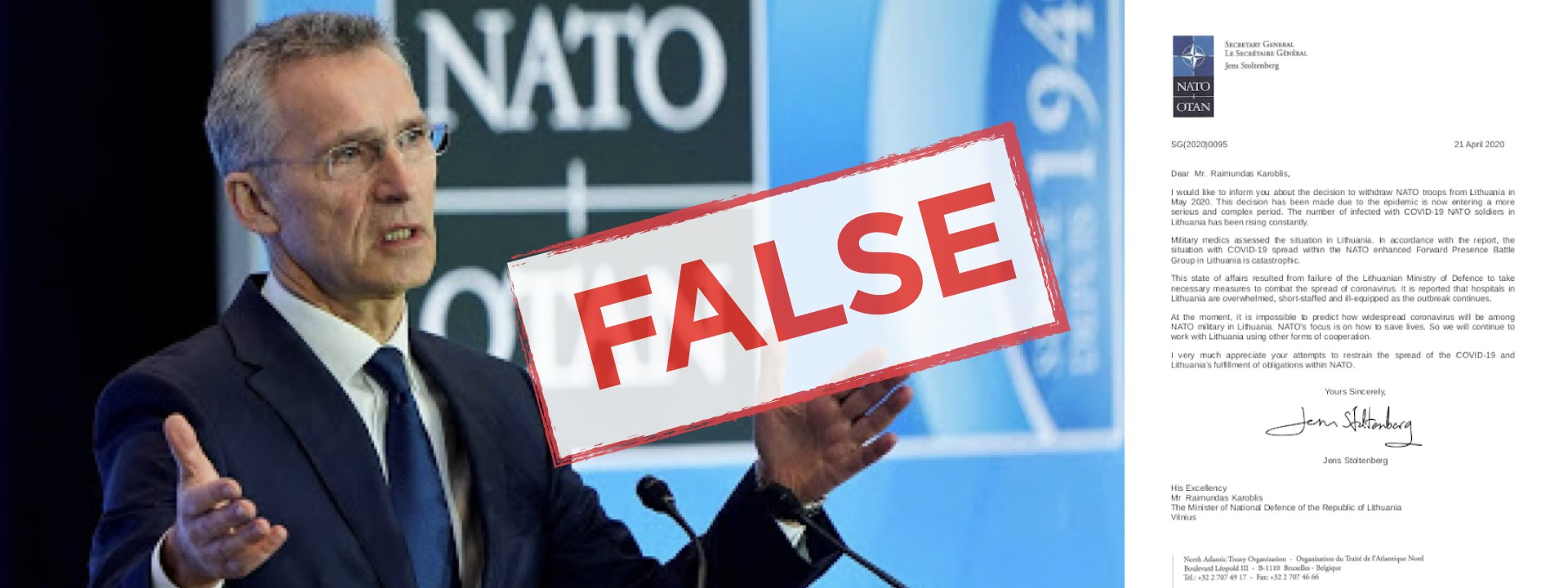 [Speaker Notes: Kõigepealt loodi arvukalt kontosid igasugustesse sotsiaalmeedia ja blogikeskkondadesse, et tekitada kontodel aktiivsust. Võib oletada, et samal ajal koostati ka võltsitud kiri.

kõige olulisema etapina planeeriti kirja levitamine, mis ideaalis peaks toimuma korraga mitmes keskkonnas, et saavutada suurem mõju.

Saadeti seda ka usinalt juba „vihjena“ mitmele Leedu meediamajale ja ka ministeeriumisse. Levi suurendamiseks kasutati ka mitmesuguseid suhteliselt odava hinnaga saadavaid bot-teenuseid, mis aitasid levikut kiirendada.]
mõjutustegevus kaitseväe suunal
Millega kokku puutume?
Õngitsemine
Provotseerimine
Valeinfo
Libakontod
Mainekahju
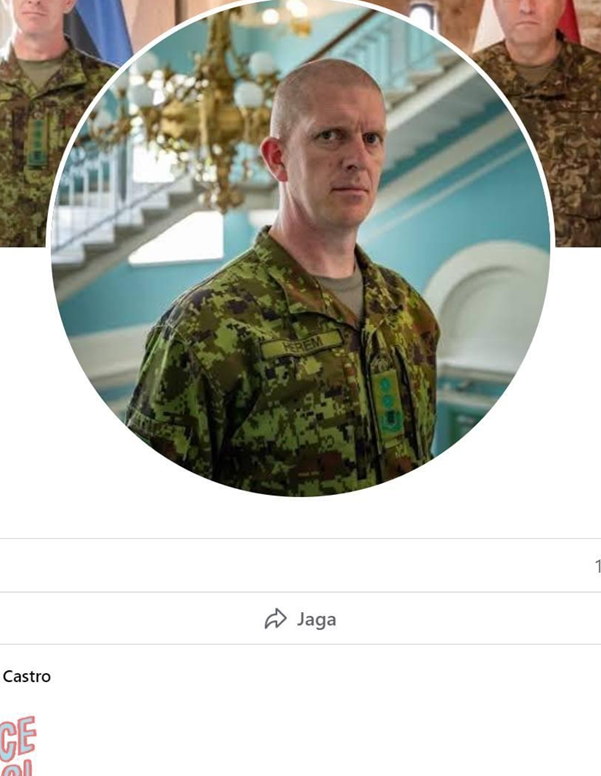 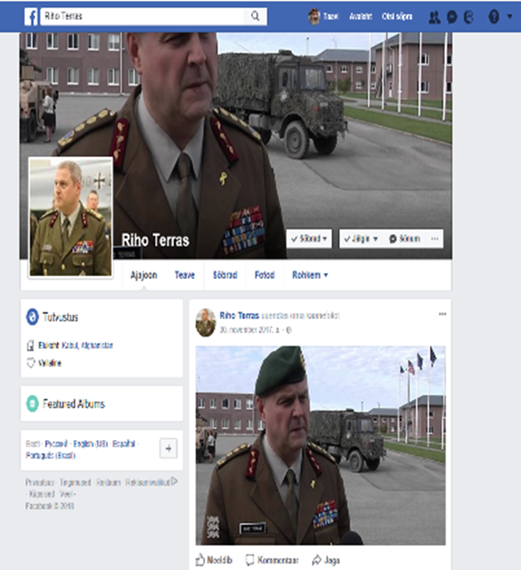 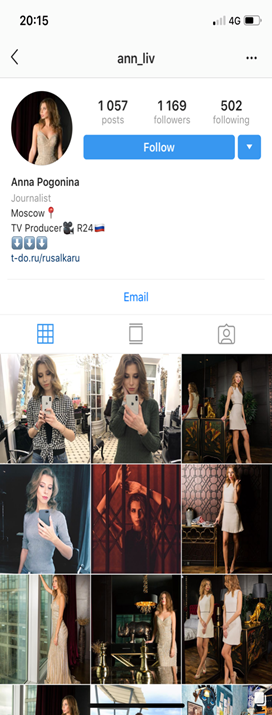 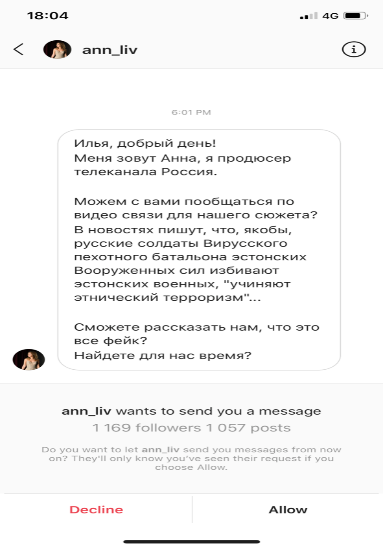 ÕNGITSEMINE
LIBAKONTO
LIBAKONTO
Informatsiooni kogumise katse/ provokatsioon/ süsteemi koormamine
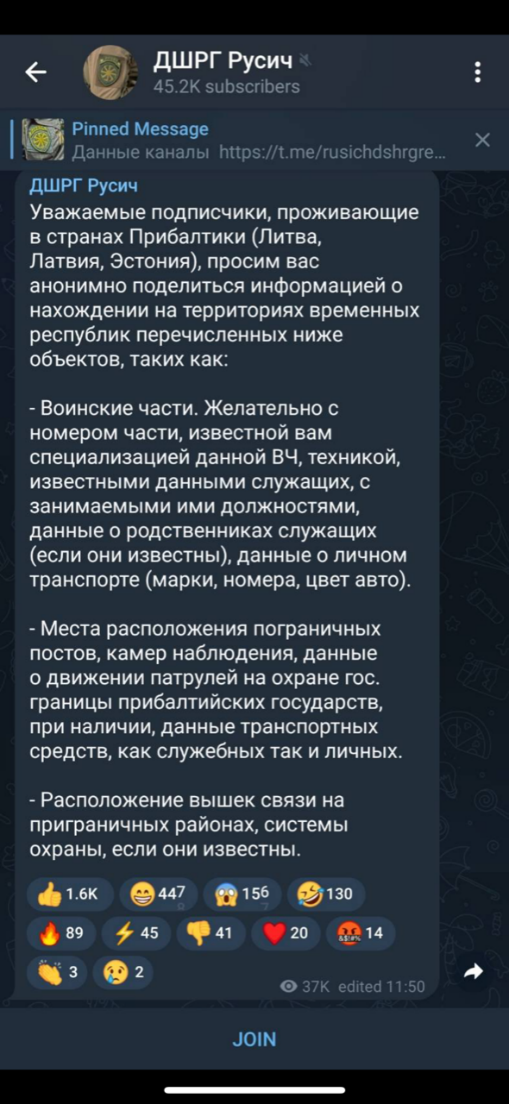 Suhtlus Läti ja Leedu kolleegidega
Elanike teavitamine
Postituse leidmine
Kommunikatsiooni inimeste teavitamine
KAPO-ga suhtlus
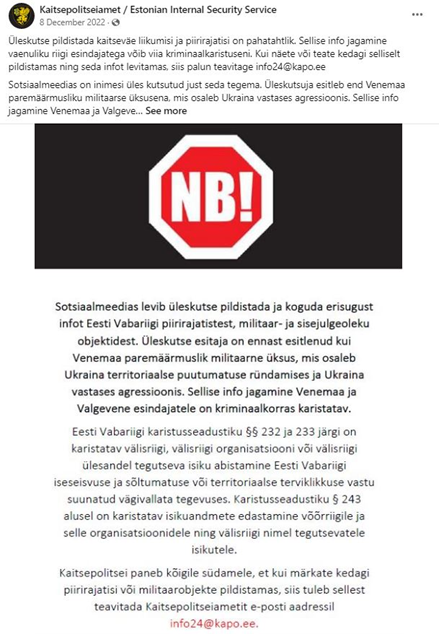 Teiste riigiasutuste teavitamine
Okas 2021 ja vaktsineerimine
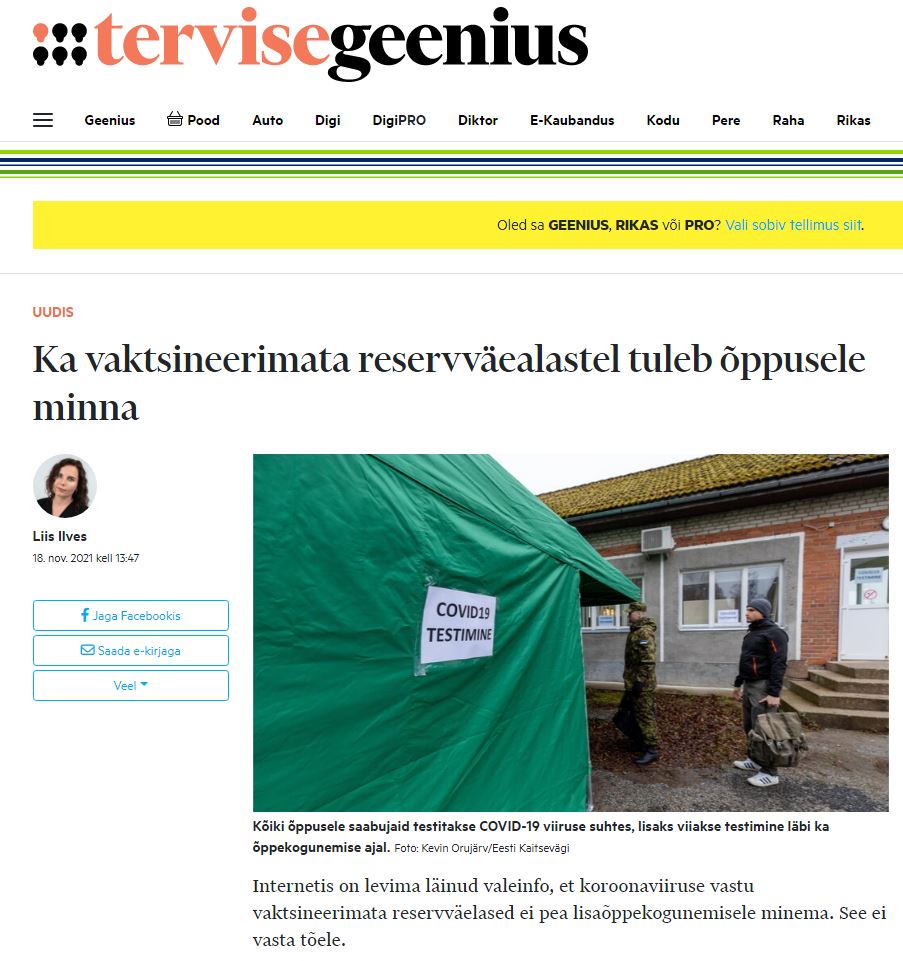 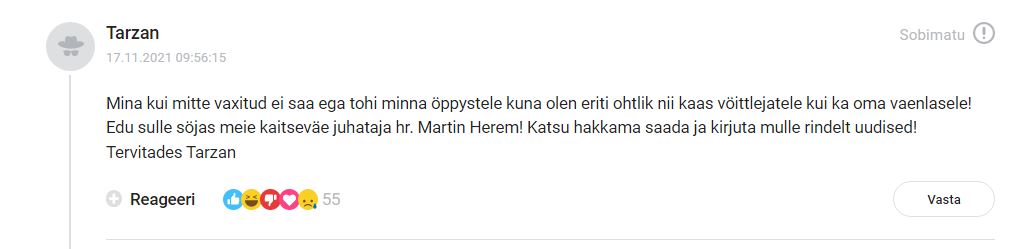 Kommentaarid SÕDURILEHE Facebooki lehel ja mujal.
Näiteid valeinfost
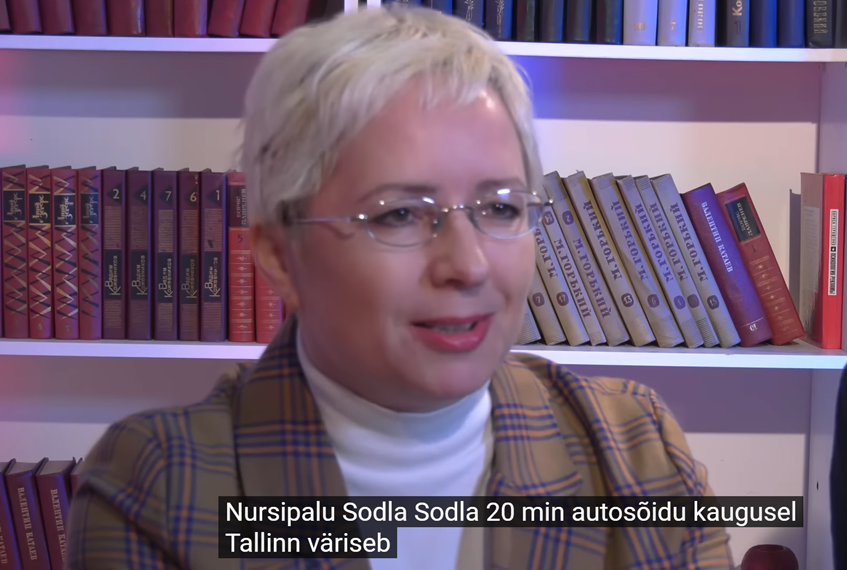 [Speaker Notes: https://www.youtube.com/watch?v=TE5n7DeaXHM]
kokkuvõte
Valeinfo hulk avaldab  lõhkuvat mõju ühiskonna sidususele